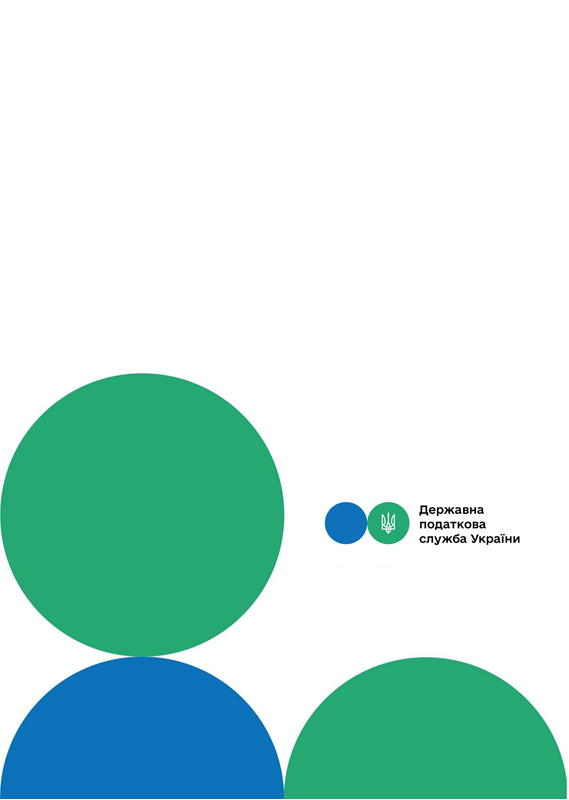 Головне управління ДПС у м. Києві
Друзі, підписуйтеся на офіційні сторінки Державної податкової служби України у соціальних мережах, де ви зможете переглянути новини, актуальні роз'яснення податкових новацій, а також інфографіки, коментарі керівництва, фахівців служби! Буде корисно та цікаво!
Спілкуйтеся з податковою службою дистанційно за допомогою сервісу  «InfoTAX»:
Чи є об’єктом оподаткування ПДВ операція з надання продавцем винагороди (бонусу) покупцю у зв’язку з досягненням таким покупцем певних обсягів постачання товарів, придбаних у такого продавця?
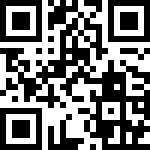 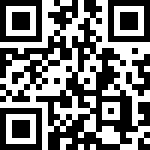 канал ДПС «Telegram»
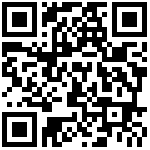 сторінка на «Youtube» каналі ДПС
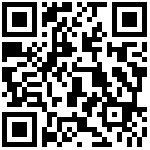 сторінка ДПС на «Facеbook»
Офіційний веб-портал  Державної податкової  служби України: tax.gov.ua
Інформаційно-довідковий департамент ДПС: 0-800-501-007
Липень 2023
3
тРАВ
Головне   управління   ДПС   у   м. Києві  повідомляє, що згідно з пп. 14.1.108 п. 14.1 ст. 14 Податкового кодексу України маркетингові послуги (маркетинг) – послуги, що забезпечують функціонування діяльності платника податків у сфері вивчання ринку, стимулювання збуту продукції (робіт, послуг), політики цін, організації та управлінні руху продукції (робіт, послуг) до споживача та післяпродажного обслуговування споживача в межах господарської діяльності такого платника податків.
	Одним із методів, які використовуються постачальниками для просування товарів на ринку, є сплата мотиваційних виплат (премій, бонусів, інших заохочень) на користь третіх осіб (організацій, які придбавають товари у постачальника та здійснюють їх збут (дистриб’ютори), які є винагородою за досягнення певних економічних показників третіми особами (дистриб’юторами) у межах своєї основної діяльності та сприяють пожвавленню збуту товарів постачальника, стимулюють просування товарів у каналах дистрибуції.
	Оскільки мотиваційні та стимулюючі виплати (премії, бонуси, інші заохочення), які сплачуються офіційним дистриб’ютором (постачальником продукції (робіт, послуг)), зокрема, за точність закупівельних прогнозів, виконання узгодженого плану закупівель, дотримання асортименту товарів), спрямовуються на стимулювання збуту продукції (робіт, послуг), такі витрати відносяться до маркетингових послуг.
Відповідно до п. 185.1 ст. 185 ПКУ об’єктом оподаткування податком на додану вартість є операції платників податку з постачання товарів/послуг, місце постачання яких розташоване на митній території України, відповідно до ст. 186 ПКУ.
	Постачання послуг, згідно з пп. 14.1.185 п. 14.1 ст. 14 ПКУ – будь-яка операція, що не є постачанням товарів, чи інша операція з передачі права на об’єкти права інтелектуальної власності та інші нематеріальні активи чи надання інших майнових прав стосовно таких об’єктів права інтелектуальної власності, а також надання послуг, що споживаються в процесі вчинення певної дії або провадження певної діяльності.
	Отже, при наданні продавцем винагороди (бонусу) покупцю у зв’язку з досягненням певних обсягів постачання товарів, придбаних у такого продавця, об’єктом оподаткування ПДВ є маркетингові послуги, які надаються покупцем, а мотиваційні та стимулюючі виплати, в свою чергу, є компенсацією вартості таких послуг.
	Таким чином, у покупця при отриманні мотиваційних виплат (бонусів) від продавця у зв’язку з досягненням певних обсягів постачання товарів, придбаних у такого продавця, виникають податкові зобов’язання з ПДВ на суму отриманих мотиваційних виплат (бонусів).
1
2